স্বাগতম
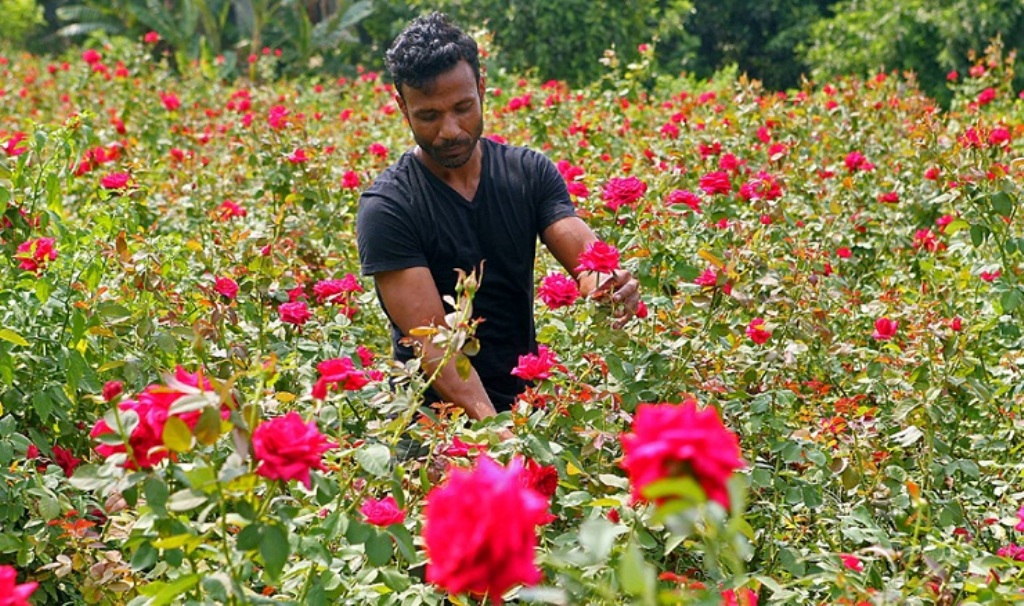 পরিচিত
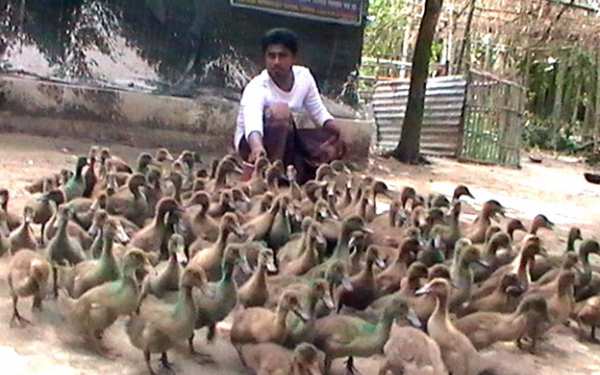 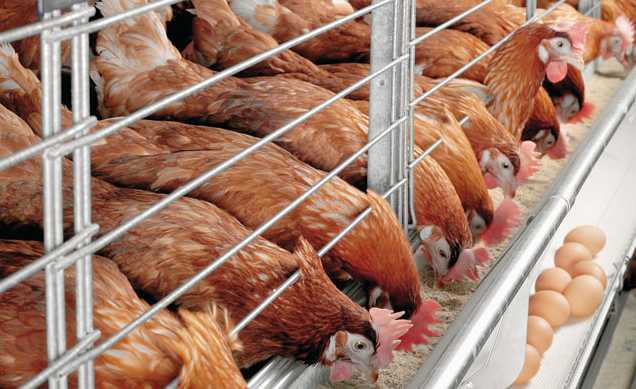 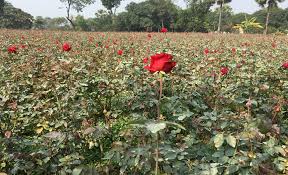 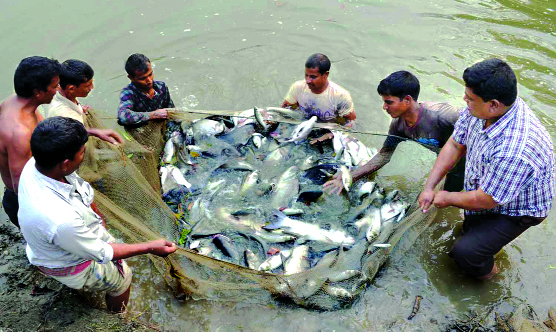 আত্মকর্মসংস্থান
শিখনফল
এই পাঠ শেষে শিক্ষার্থীরা…
আত্মকর্মসংস্থান কী তা বলতে পারবে
আত্মকর্মসংস্থানের ক্ষেত্রগুলো বর্ননা করতে পারবে
বাংলাদেশের প্রেক্ষাপটে আত্মকর্মসংস্থানের গুরুত্ব ব্যাখ্যা করতে পারবে
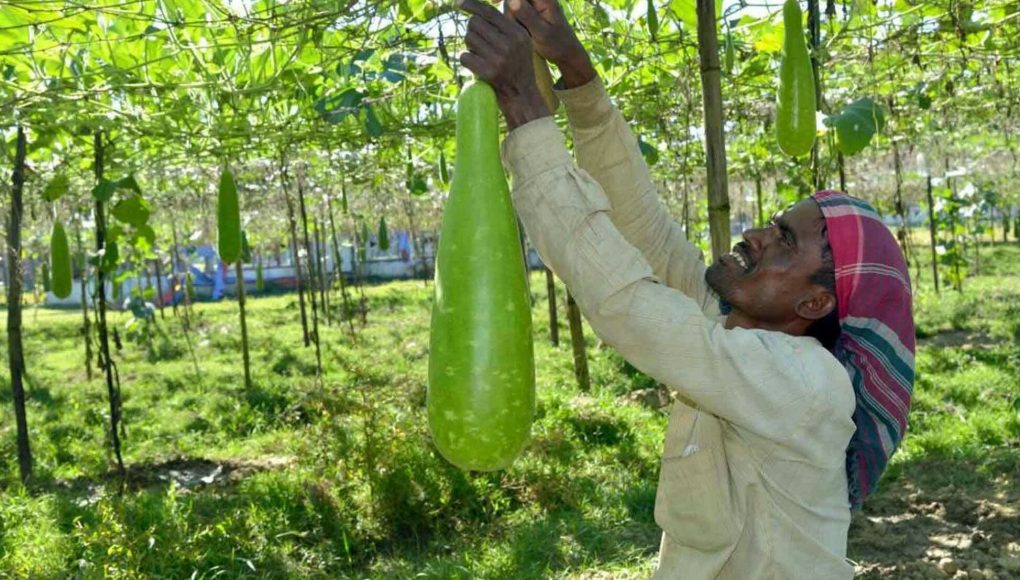 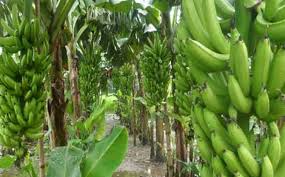 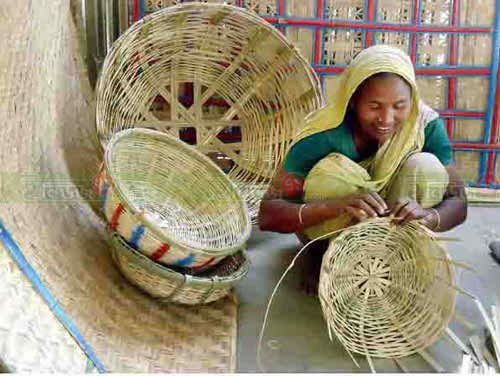 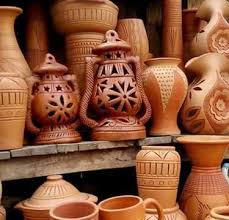 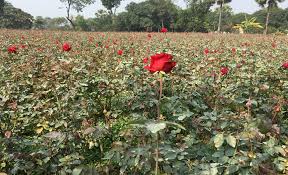 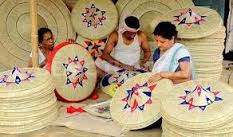 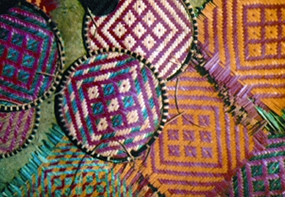 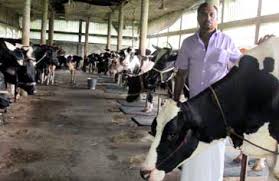 দলগত কাজ
*আত্মকর্মসংস্থান কী?
*আত্মকর্মসংস্থানের পাঁচটি ক্ষেত্রের নাম লিখ।
*আত্মকর্মসংস্থানের গুরুত্ব গুরুত্ব বর্ননা কর।
মূল্যায়ন
*তোমার পছন্দের একটি আত্মকর্মসংস্থানের ক্ষেত্রের নাম বল।
*মাছ চাষের গুরুত্ব বর্ননা কর
বাড়ির কাজ
আত্মকর্মসংস্থানে উদ্বোদ্ধ করার উপায় গুলো বর্ননা কর
ধন্যবাদ
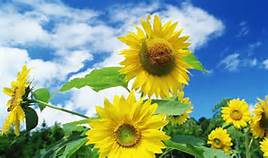